XI REGIONALNA OLIMPIADA 
WIEDZY O ZDROWIU PSYCHICZNYM 2022R.
TEMAT:
„Zdrowie psychiczne dzieci i młodzieży w czasie pandemii – specyfika uzależnień behawioralnych, ze szczególnym uwzględnieniem negatywnych skutków stałego przebywania w cyfrowej przestrzeni”
SZKOLENIE  KOORDYNATORÓW
[Speaker Notes: SZKOLENIE  KOORDYNATORÓW]
SZKOLENIE  KOORDYNATORÓW 2022R.
Podstawa prawna Olimpiady:
art. 2 ust. 1 pkt 1 ustawy z dnia 19 sierpnia 1994r. o ochronie zdrowia psychicznego (tj. Dz.U. z 2020r. poz. 685),
Narodowy Program Ochrony Zdrowia Psychicznego na lata 2017 – 2022 
     (Dz. U. z 2017r. poz. 458),
SZKOLENIE  KOORDYNATORÓW 2022R.

ETAPY OLIMPIADY
etap szkolny: 	30 września 2022 r. godz. 10.00
        - test podstawowy 	         	- 20 pytań, czas trwania 25 minut,
        - I dogrywka 		- 10 pytań, czas trwania 10 minut, 
        - II dogrywka 		-   8 pytań, czas trwania 10 minut,
etap powiatowy: 	26 października 2022 r. o godz. 10.00
test podstawowy 	          	- 25 pytań, czas trwania 30 minut, 
I dogrywka 		- 10 pytań, czas trwania 10 minut, 
II dogrywka		-   8 pytań, czas trwania 10 minut, 
III dogrywka  		-   6 pytań, czas trwania 10 minut, 
etap regionalny: 	22 listopada 2022 r. o godz. 10.00
test podstawowy 	         	- 25 pytań, czas trwania 30 minut, 
I dogrywka 		- 15 pytań, czas trwania 15 minut,
II dogrywka 		- pytania ustne zadawane przez jury.
SZKOLENIE KOORDYNATORÓW – 2022R.
KARTA „KODOWANIA ODPOWIEDZI”
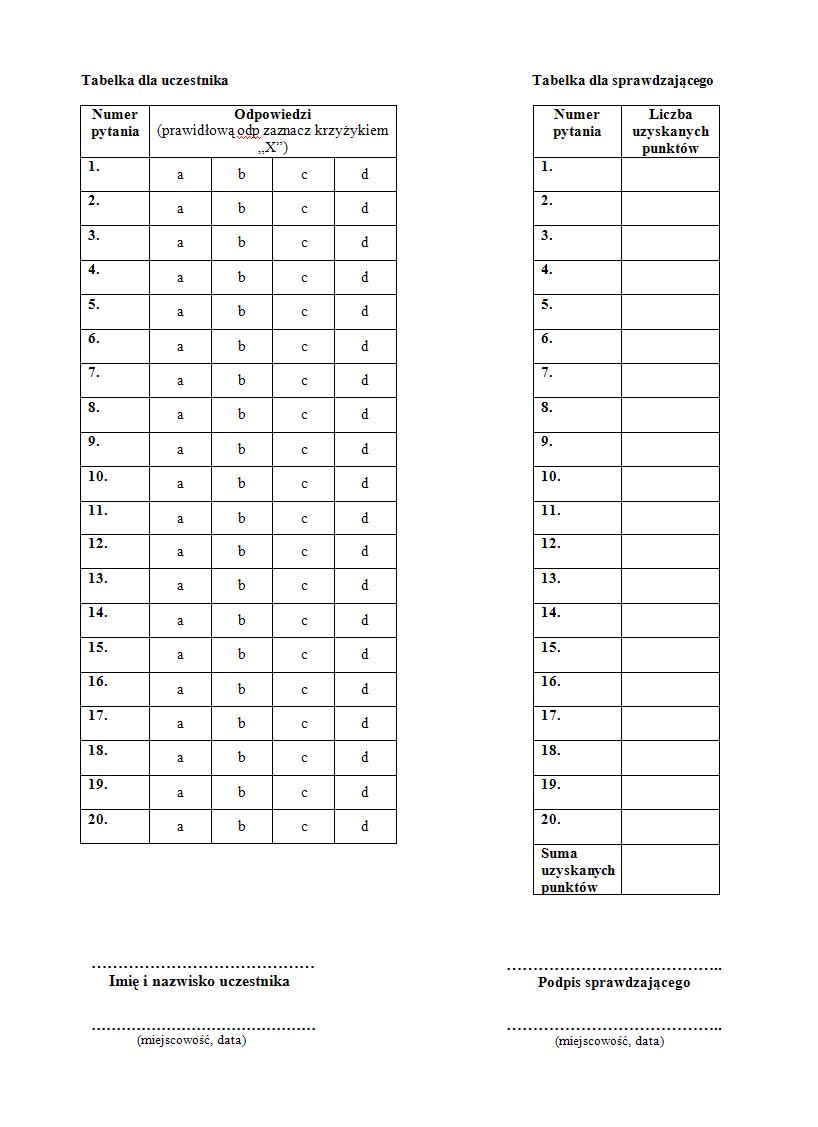 SZKOLENIE KOORDYNATORÓW - 2022 R.PRZYKŁADOWE ODPOWIEDZI W KARCIE „KODOWANIA ODPOWIEDZI”
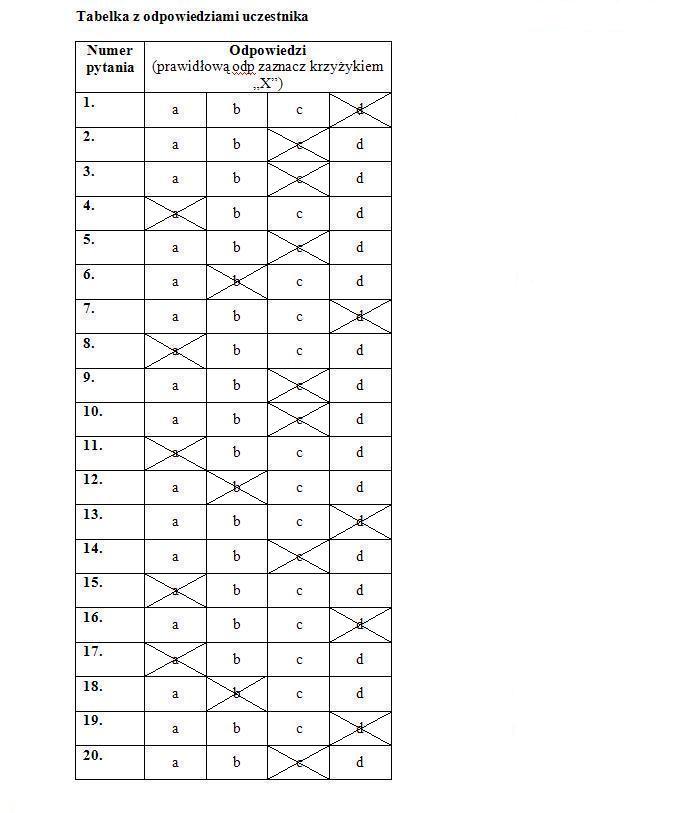 SZKOLENIE KOORDYNATORÓW - 2022 R.

LITERATURA - ETAP SZKOLNY
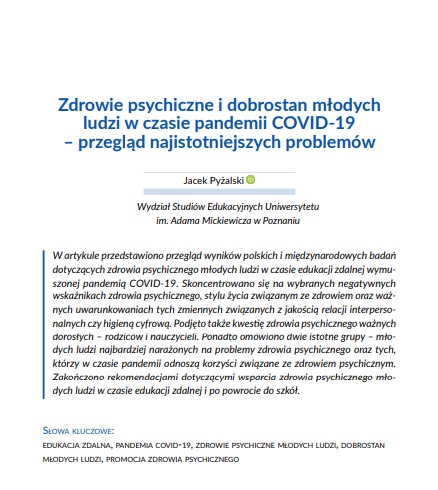 SZKOLENIE KOORDYNATORÓW - 2022 R.

LITERATURA - ETAP SZKOLNY
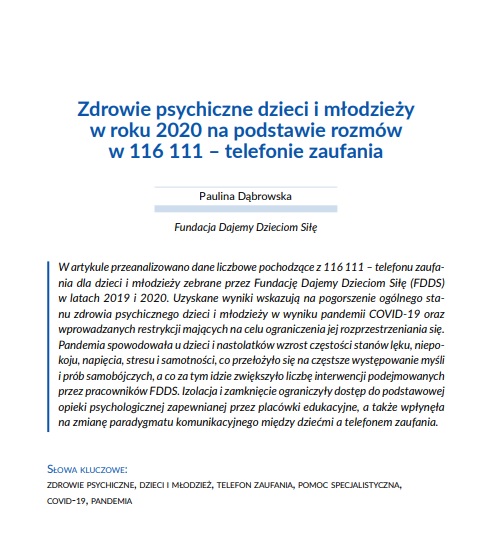 SZKOLENIE KOORDYNATORÓW - 2022 R.

LITERATURA - ETAP SZKOLNY
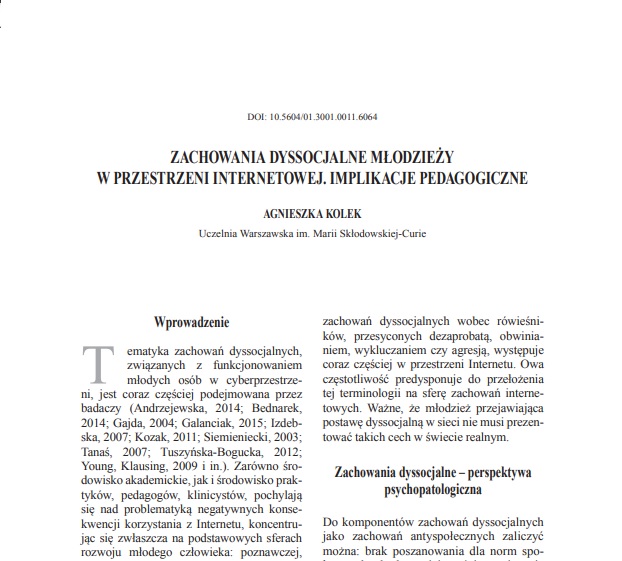 SZKOLENIE KOORDYNATORÓW - 2022 R.

LITERATURA - ETAP SZKOLNY
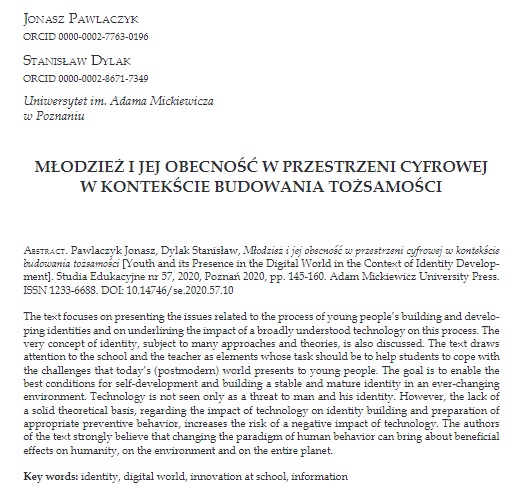 SZKOLENIE KOORDYNATORÓW - 2022 R.

LITERATURA - ETAP SZKOLNY
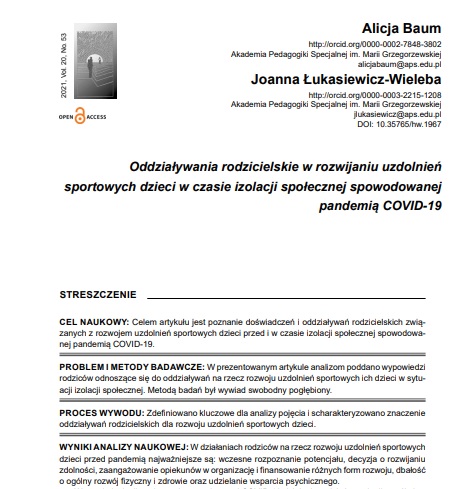 SZKOLENIE KOORDYNATORÓW - 2022 R.

LITERATURA - ETAP SZKOLNY
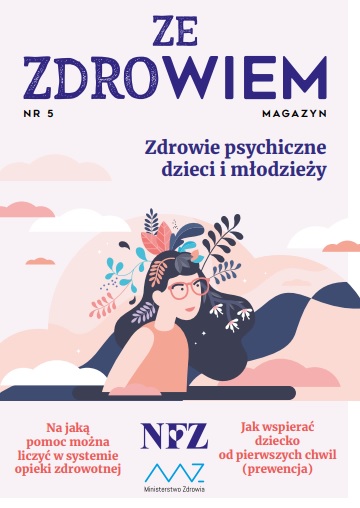 SZKOLENIE KOORDYNATORÓW - 2022 R.

LITERATURA - ETAP SZKOLNY
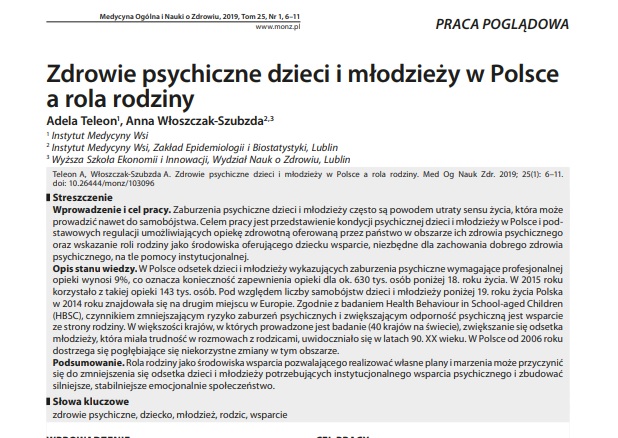 SZKOLENIE KOORDYNATORÓW - 2022 R.

LITERATURA - ETAP SZKOLNY
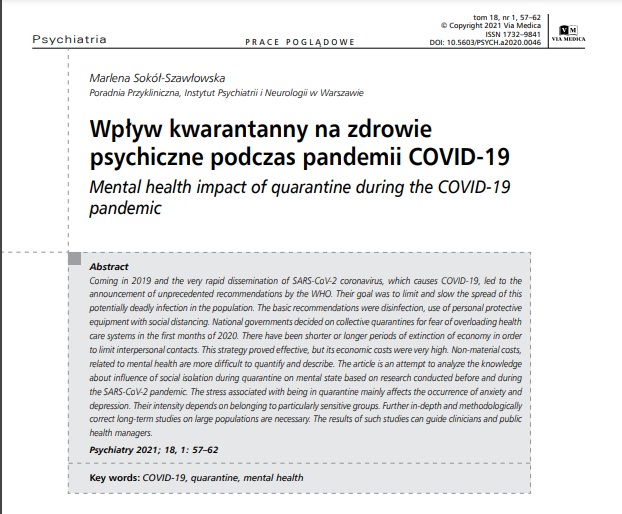 SZKOLENIE KOORDYNATORÓW - 2022 R.

LITERATURA - ETAP SZKOLNY
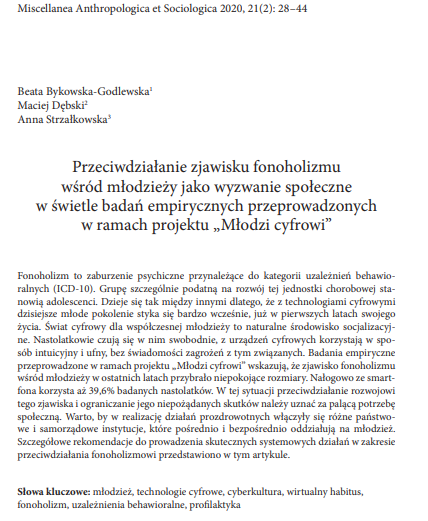 SZKOLENIE KOORDYNATORÓW - 2022 R.

LITERATURA - ETAP POWIATOWY
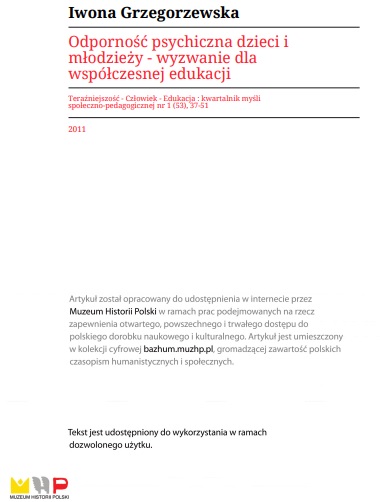 SZKOLENIE KOORDYNATORÓW - 2022 R.

LITERATURA - ETAP POWIATOWY
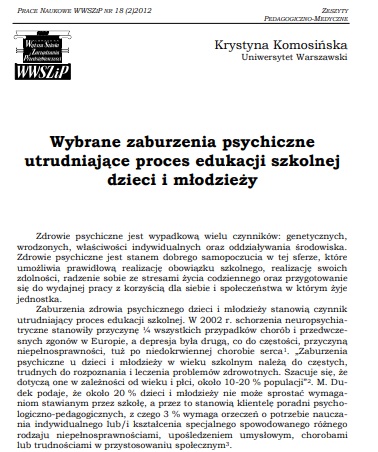 SZKOLENIE KOORDYNATORÓW - 2022 R.

LITERATURA - ETAP POWIATOWY
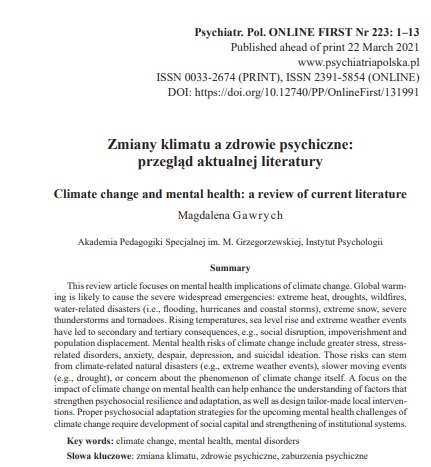 SZKOLENIE KOORDYNATORÓW - 2022 R.

LITERATURA - ETAP POWIATOWY
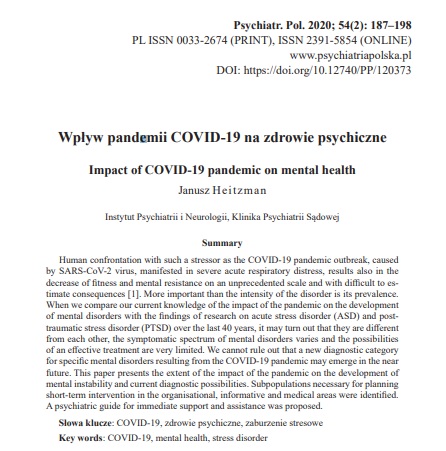 SZKOLENIE KOORDYNATORÓW - 2022 R.

LITERATURA - ETAP POWIATOWY
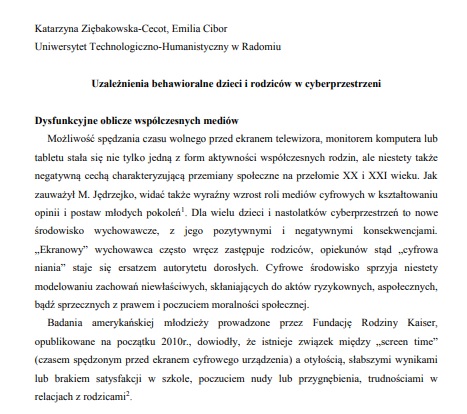 SZKOLENIE KOORDYNATORÓW - 2022 R.

LITERATURA - ETAP REGIONALNY
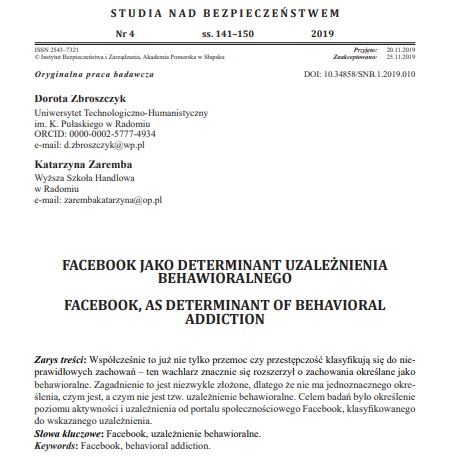 SZKOLENIE KOORDYNATORÓW - 2022 R.

LITERATURA - ETAP REGIONALNY
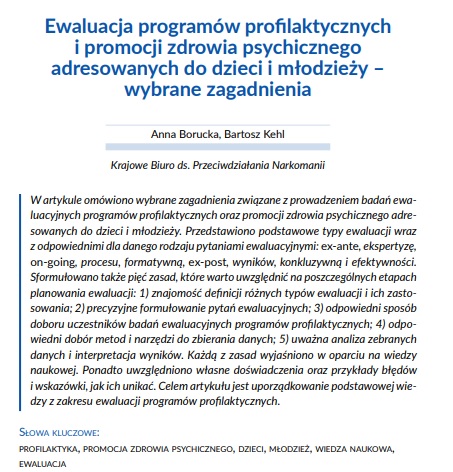 SZKOLENIE KOORDYNATORÓW - 2022 R.

LITERATURA - ETAP REGIONALNY
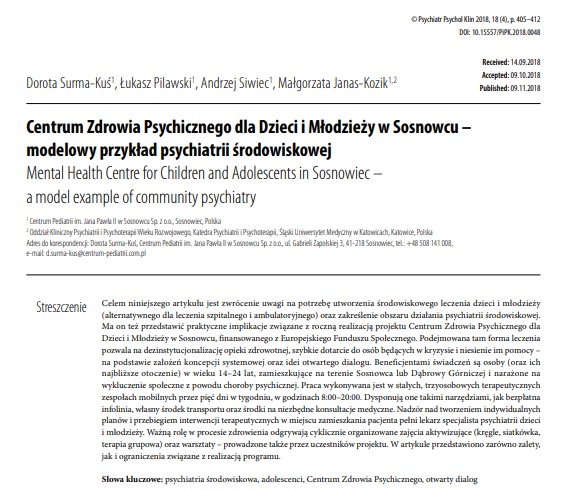 SZKOLENIE KOORDYNATORÓW - 2022 R.

LITERATURA - ETAP REGIONALNY
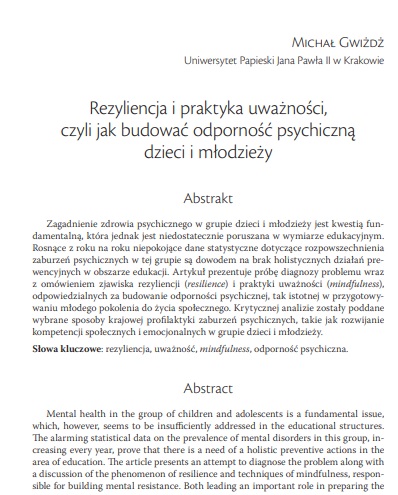 Dziękuję za uwagę